Ôn tập giữa học Kì II
( Tiết 4)
Thứ    , ngày  tháng 3 năm 2022
                                 Tiếng Việt
      Tiết     :   Ôn tập giữa học kỳ II (Tiết 4)
Bài 1: Ghi lại các từ ngữ đã học trong tiết mở rộng vốn từ theo chủ điểm:
Người ta là hoa đất
Vẻ đẹp muôn màu
Những người quả cảm
M: tươi đẹp
M: tài giỏi
M: dũng cảm
Vẻ đẹp muôn màu
Người ta là hoa đất
Những người quả cảm
- Tài ba, tài giỏi, tài năng, tài trí, tài hoa, tài nghệ, tài đức...
- Xinh xinh, tươi tắn, yểu điệu, rực rỡ, thướt tha, điệu đà, lộng lẫy.
- Dũng cảm, anh dũng, anh hùng, can đảm, quả cảm, can trường, gan góc, gan lì, bạo gan...
- Vạm vỡ, lực lưỡng, săn chắc, dẻo dai, nhanh nhẹn, cân đối...
- Thùy mị, dịu dàng, hiền dịu, đằm thắm, đôn hậu, cương trực, tế nhị, ngay thẳng..
- Tinh thần dũng cảm, dũng cảm nhận khuyết điểm, hành động dũng cảm...
- Tập thể dục, đi bộ, chơi thể thao, an dưỡng, nghỉ mát, du lịch, giải trí..
- Tươi đẹp, sặc sỡ, huy hoàng, tráng lệ, diễm lệ, hùng vĩ, hoành tráng...
Thứ    , ngày  tháng 3 năm 2022
                                 Tiếng Việt
      Tiết     :   Ôn tập giữa học kỳ II (Tiết 4)
Bài 2: Ghi lại một thành ngữ hoặc tục ngữ đã học trong mỗi chủ điểm nói trên.
Người ta là hoa đất
Vẻ đẹp muôn màu
Những người quả cảm
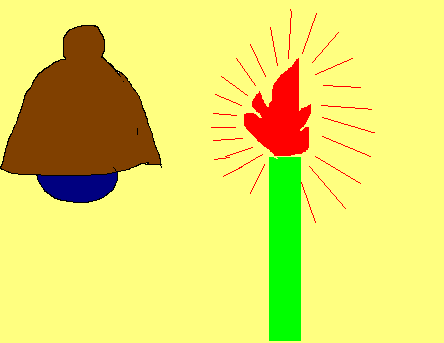 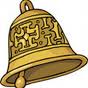 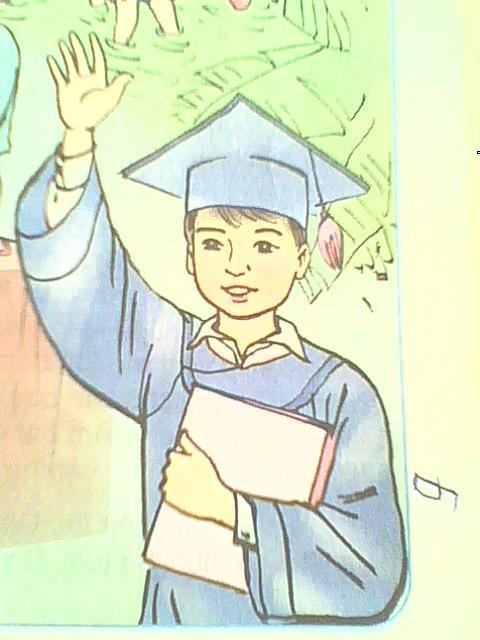 Chuông có đánh mới kêu
   Đèn có khêu mới tỏ .
Khỏe như voi.
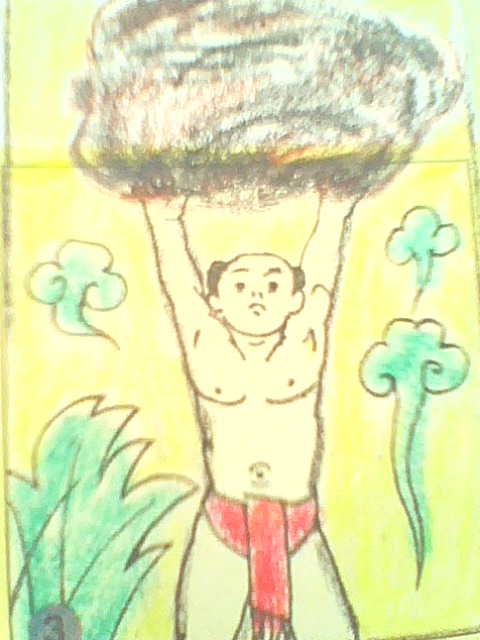 Nhanh như cắt.
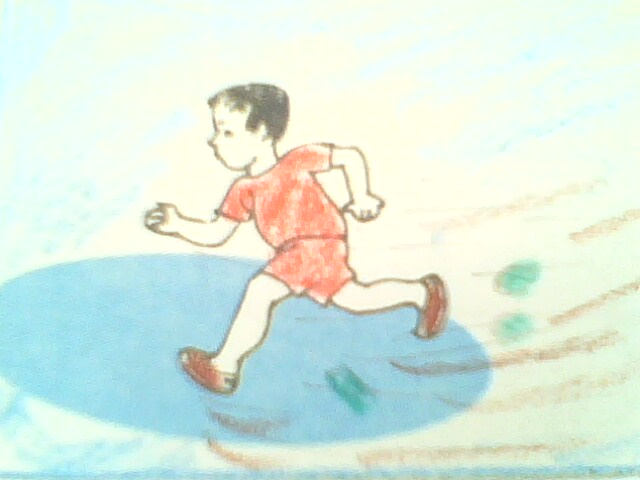 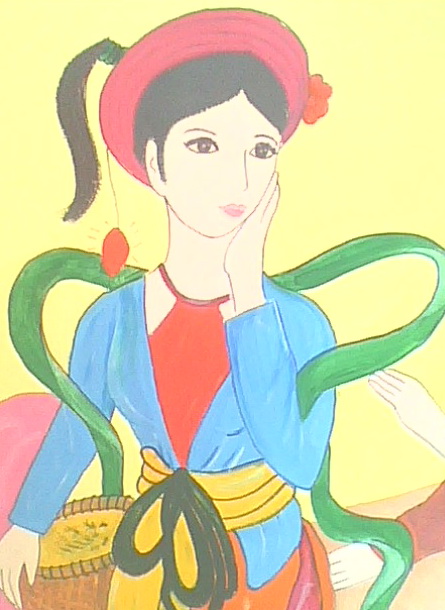 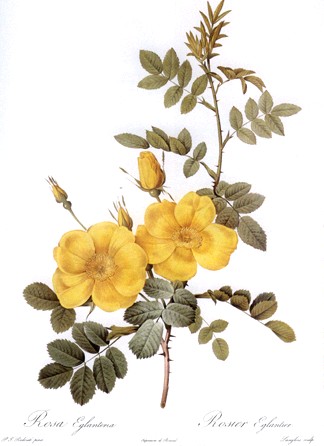 Mặt đẹp như hoa.
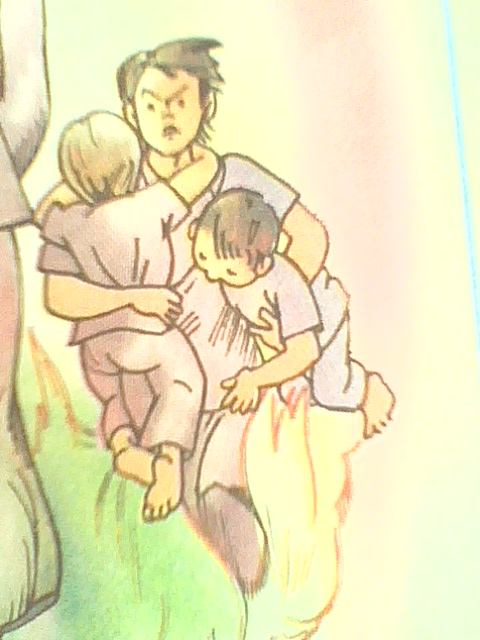 Gan vàng dạ sắt.
Bài 2: Ghi lại một thành ngữ hoặc tục ngữ đã học trong mỗi chủ điểm nói trên.
- Gan vàng dạ sắt
- Vào sinh ra tử.
- Người ta là hoa đất
- Mặt tươi như hoa.
- Đẹp người, đẹp nết.
 Tốt gỗ hơn tốt nước sơn.
     Người thanh nói tiếng cũng thanh
Chuông kêu khẽ đánh bên thành cũng kêu.
- Cái nết đánh chết cái đẹp.
    - Trông mặt mà bắt hình dong
Con lợn có béo thì lòng mới ngon.
- Chuông có đánh mới kêu
    Đèn có khêu mới tỏ.
-Nước lã mà vã nên hồ
Tay không mà nổi cơ đồ mới ngoan.
- Khỏe như voi
- Nhanh như cắt
- Ăn được ngủ được là tiên
Không ăn, không ngủ mất tiền thêm lo.
Bài 3: Chọn từ thích hợp trong ngoặc đơn điền vào chỗ trống.
tài đức
– Một người ................ .... vẹn toàn.
- Nét trạm trổ...............
- Phát hiện và bồi dưỡng những .................. trẻ.
( tài năng, tài đức, tài hoa)
tài hoa
tài năng
( đẹp trời, đẹp đẽ, đẹp mắt)
đẹp mắt
b) – Ghi nhiều bàn thắng..........
 Một ngày...................
 Những kỉ niệm...............
đẹp trời
đẹp đẽ
dũng sĩ
( dũng khí, dũng sĩ, dũng cảm)
c) – Một ..................... diệt xe tăng.
 Có ....... .. . ...... đấu tranh.
 ................   nhận khuyết điểm.
dũng khí
Dũng cảm
Chúc các em 
chăm ngoan- học giỏi